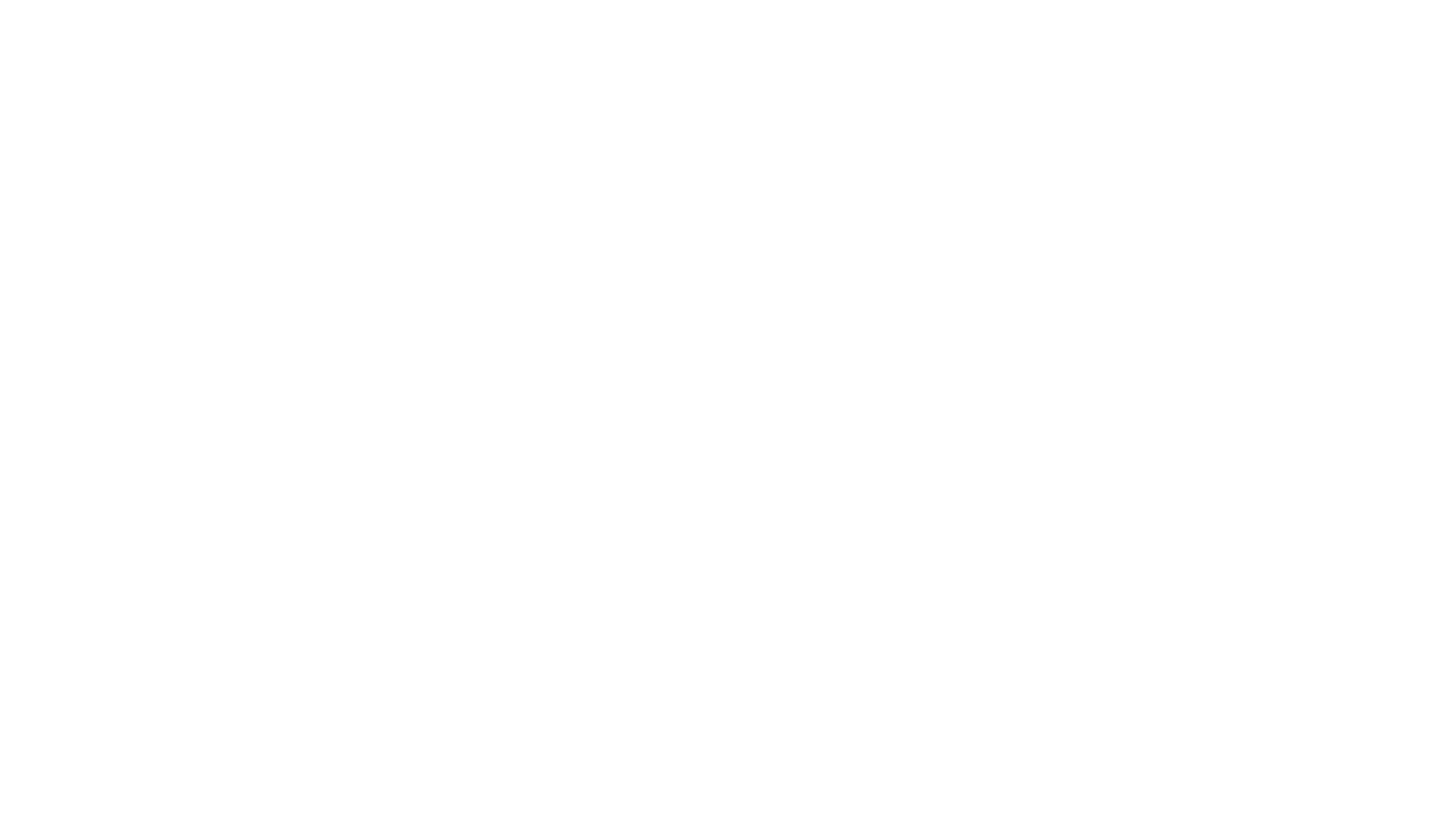 An Introduction to The Knowledge Exchange
Rebecca Jackson 
Research and Training Manager
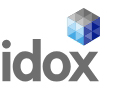 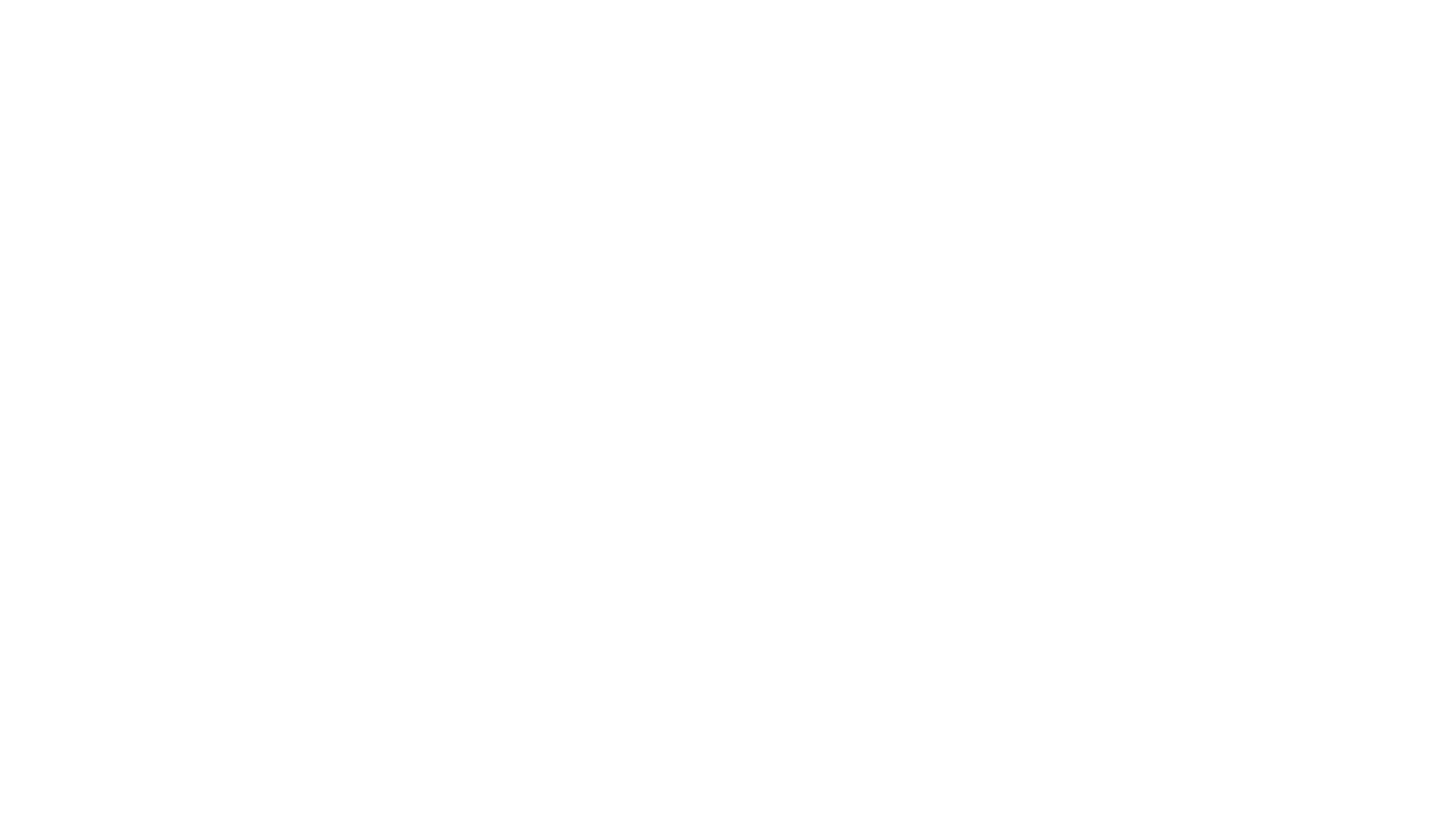 What’s on the agenda?
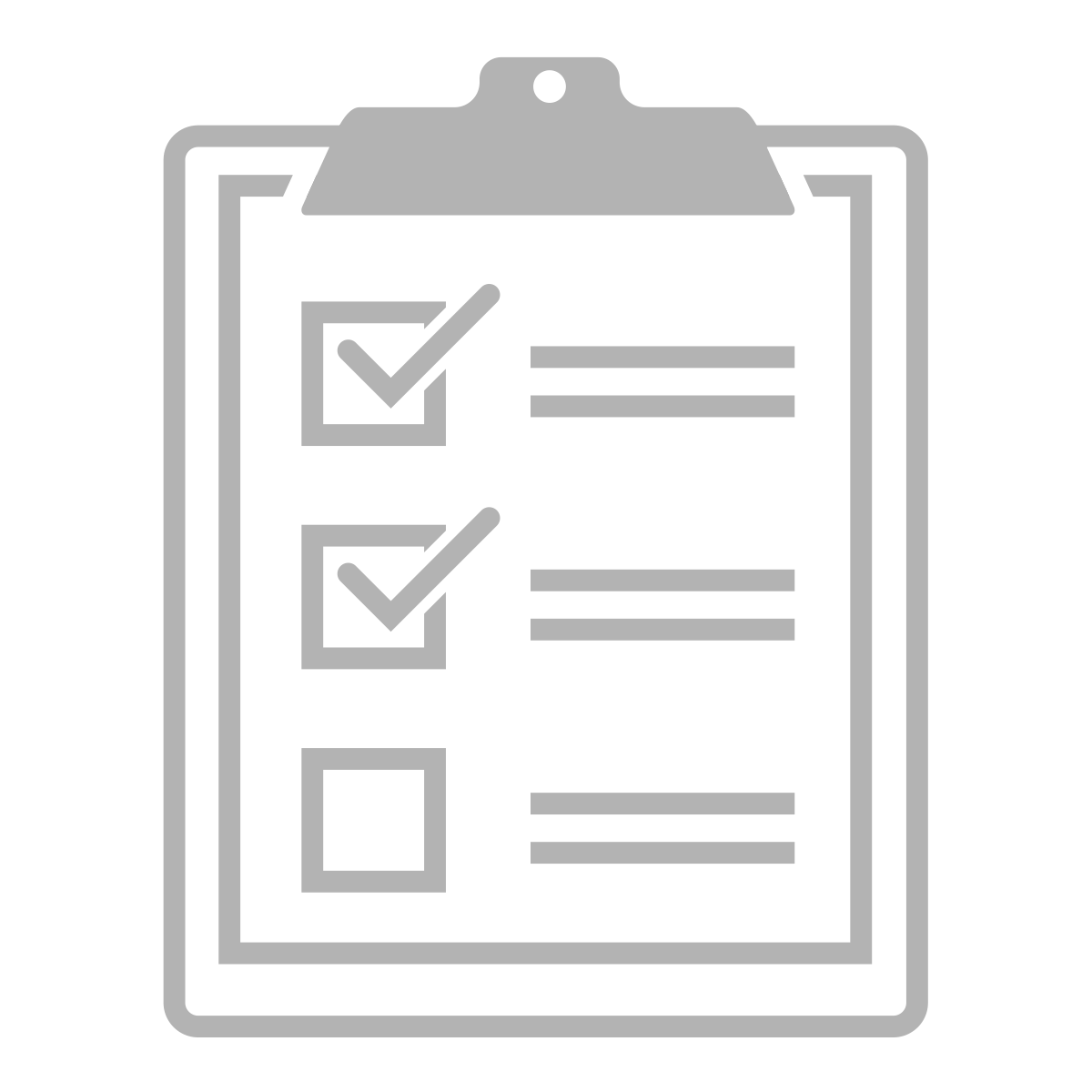 An introduction to the service
Database demonstration
Q&A
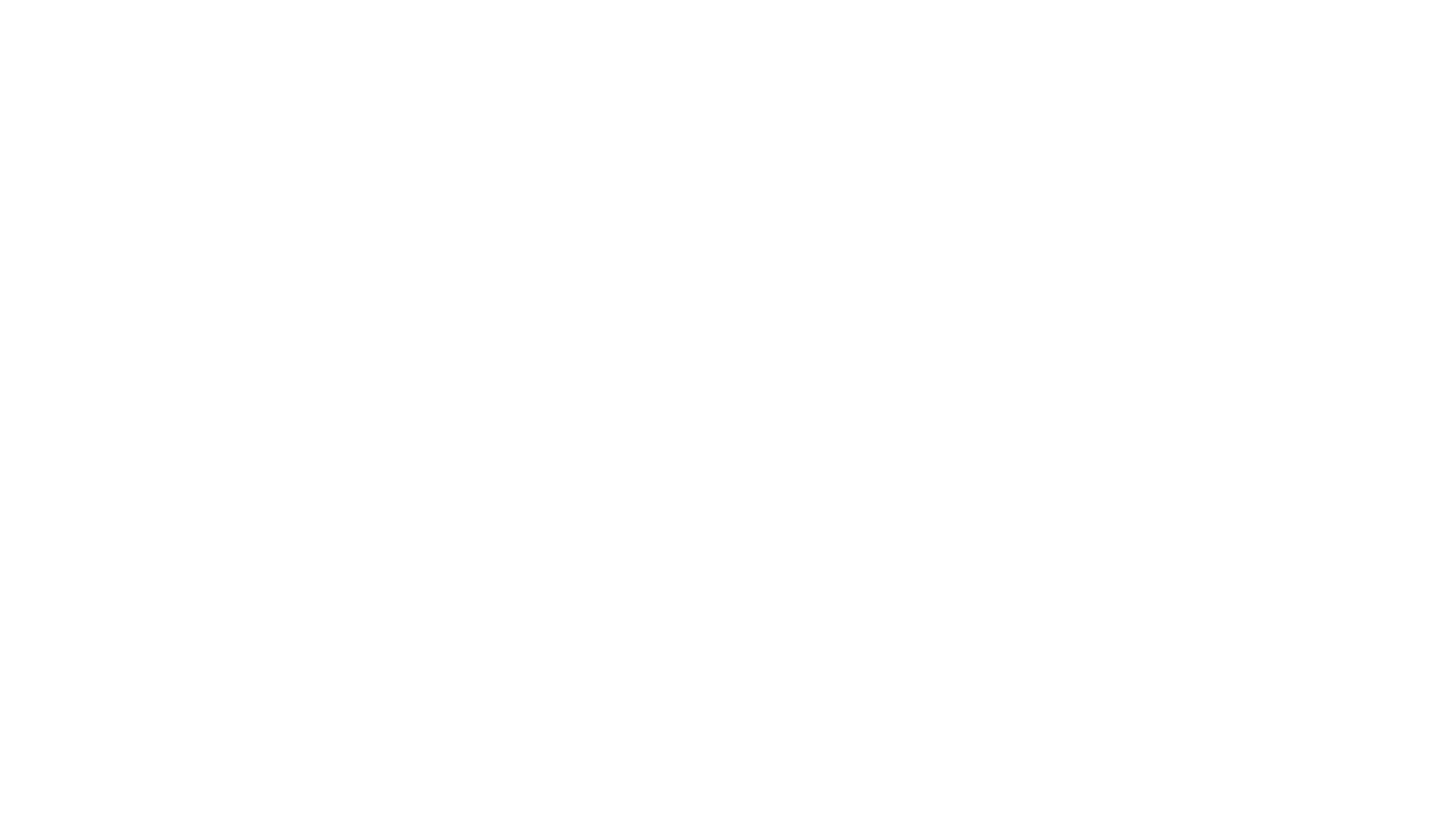 What is The Knowledge Exchange?
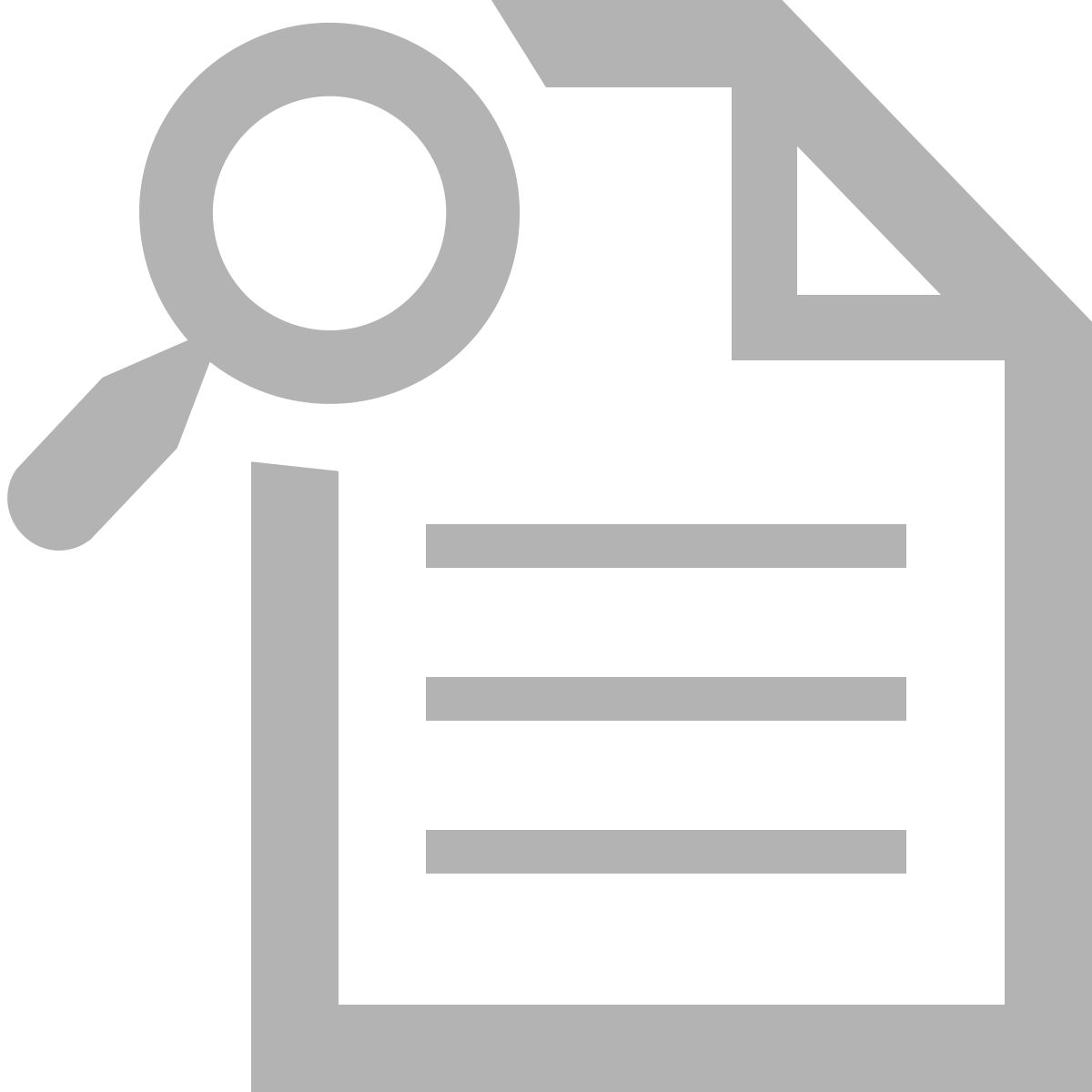 A leading source of public sector information in the UK
A subscription library that has been built up over 40 years- formerly known as the Planning Exchange
Covers a range of different economic and social policy areas
Provides evidence to help support decision making; meeting, report and briefing preparation; specific project work; keeping up to date; and CPD
Members across diverse sectors spread across the UK including central government, local authorities, consultancies and voluntary organisations
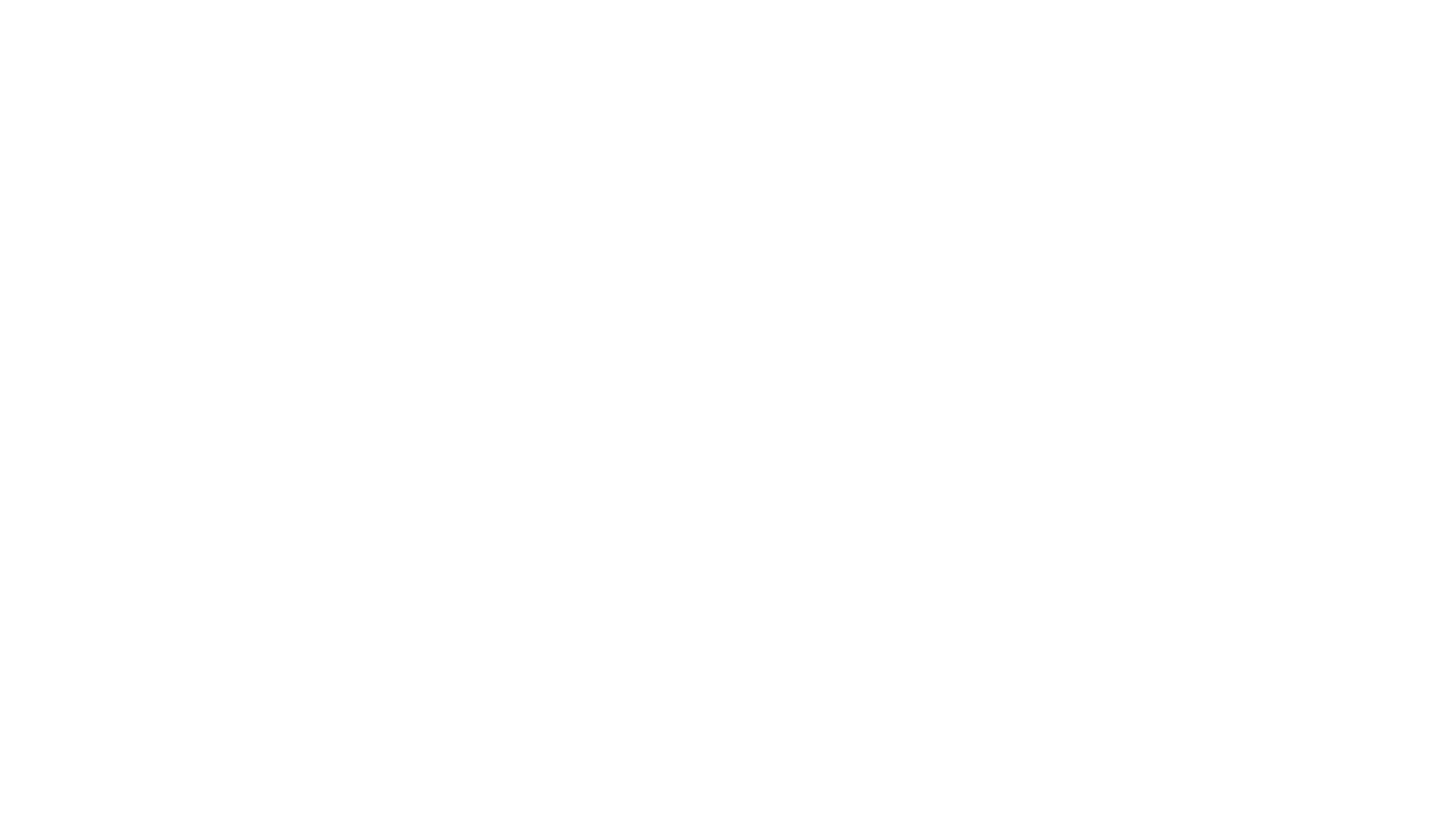 What can I find on the database?
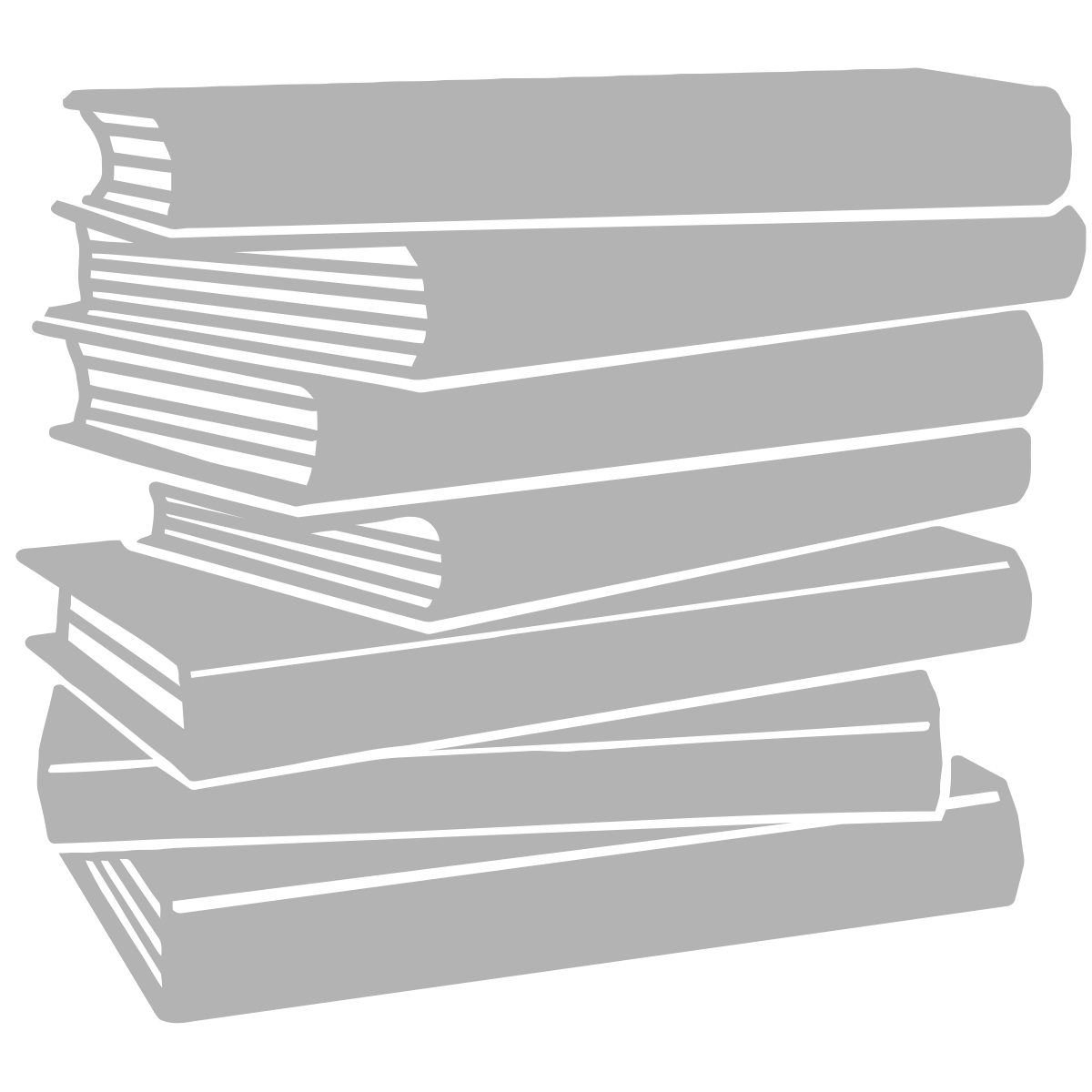 Searchable database and full bibliographic records for over 200,000 policy related resources
Bespoke abstracts for each record highlighting key information, recommendations and case studies
Electronic access to documents where possible, hard copies can be requested direct from the team where electronic access is not available
Available 24/7 and updated daily
Google style standard search, advanced search filtering and other tools, including exporting results and saving searches
Exclusive briefings written by our team
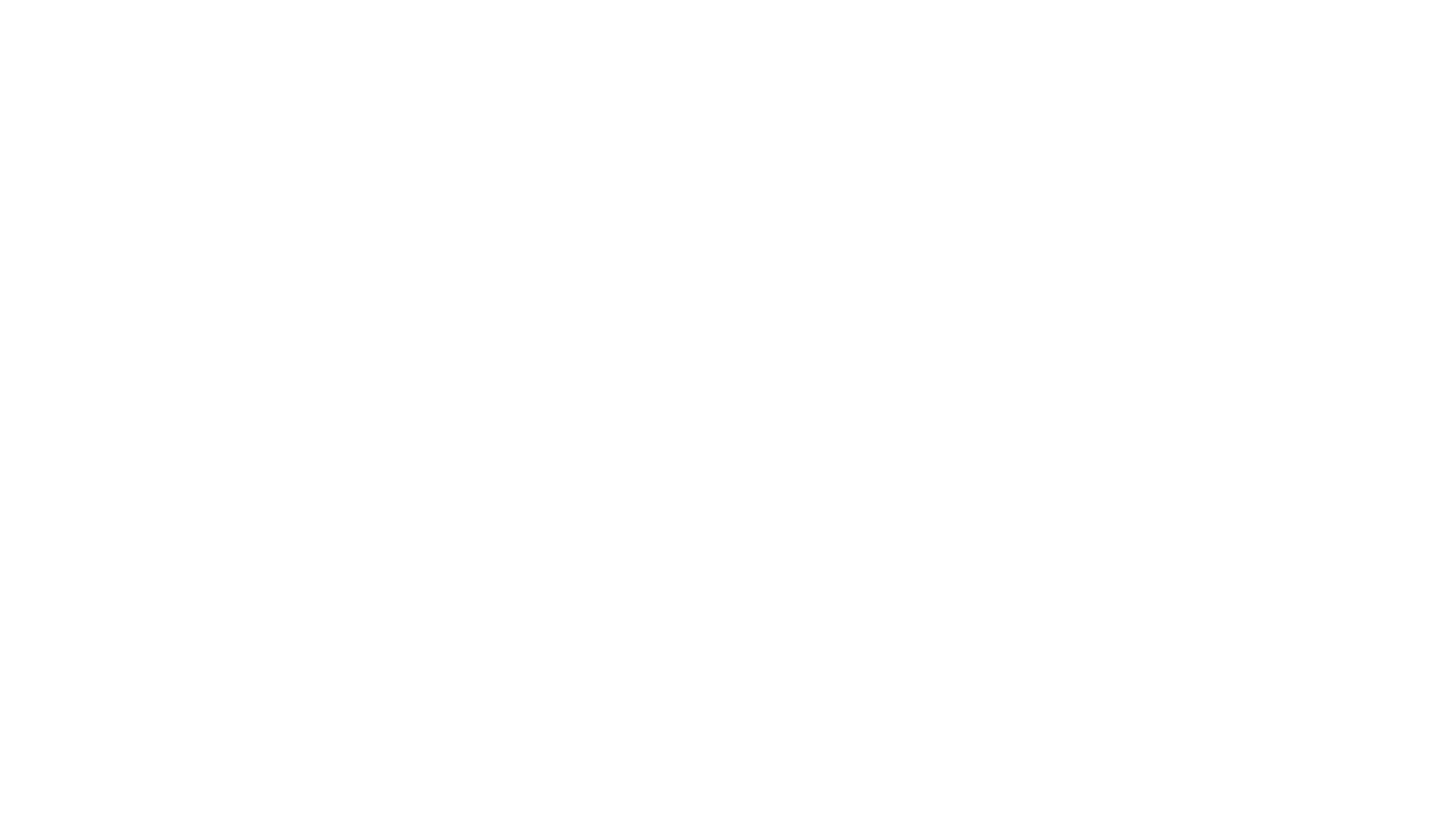 Example abstract
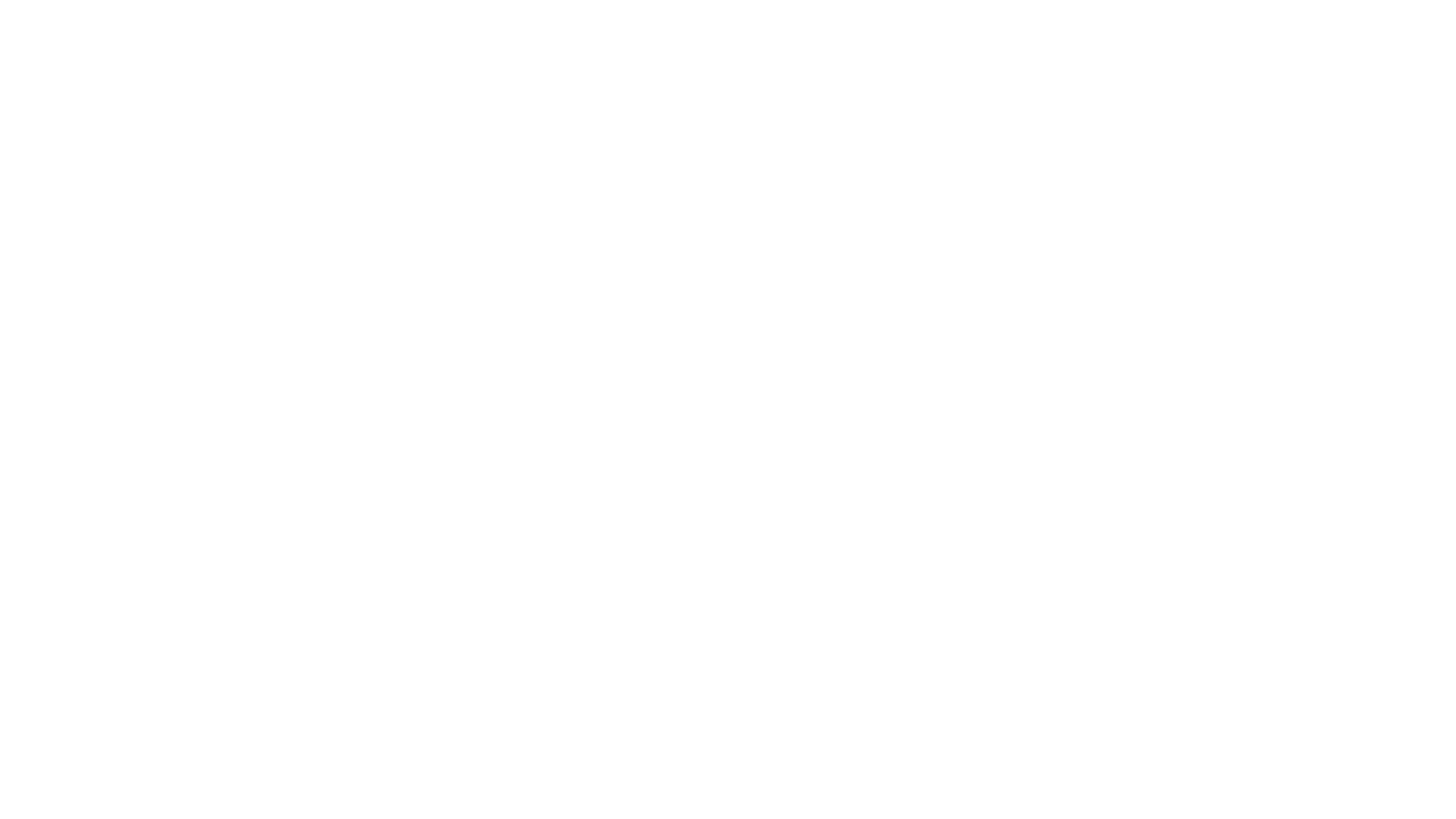 Public Services
Governance
Emergency planning and resilience
Older people
Crime, justice and rights
Housing
Regeneration
Equality and diversity
Community
Local Government
Economic development and growth
Cities
Employment
Building and construction
Energy
Transport
Our subject coverage
Devolution
Infrastructure
Environment
Brexit
Arts and culture
Careers
Town and country planning
Education
Organisation and management
Training and Skills
Finance and Funding
Planning
Third Sector
Health and social care
Smart Cities
Children and Young people
Climate Change
Social inclusion
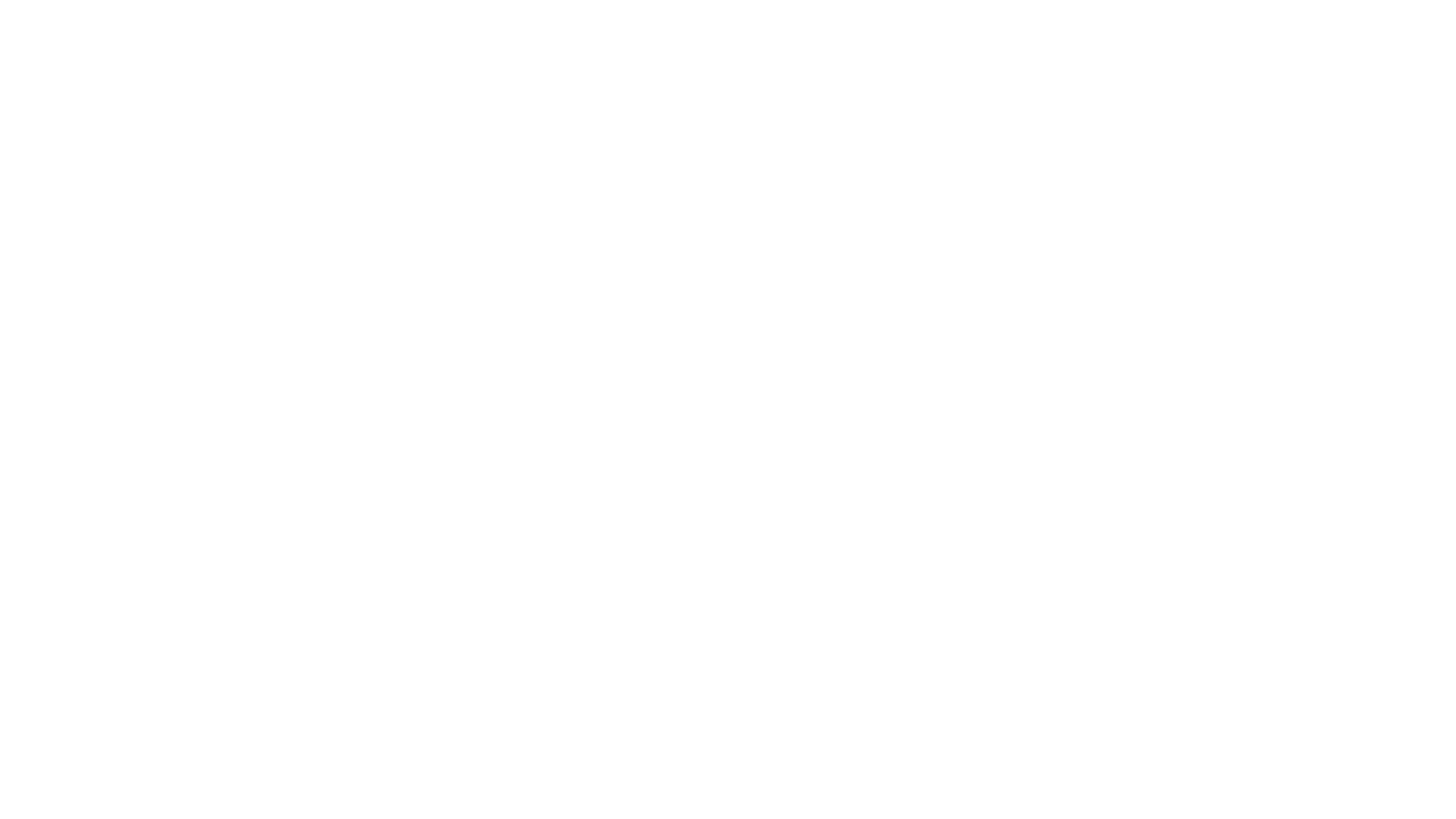 Digital infrastructure
Social Inclusion
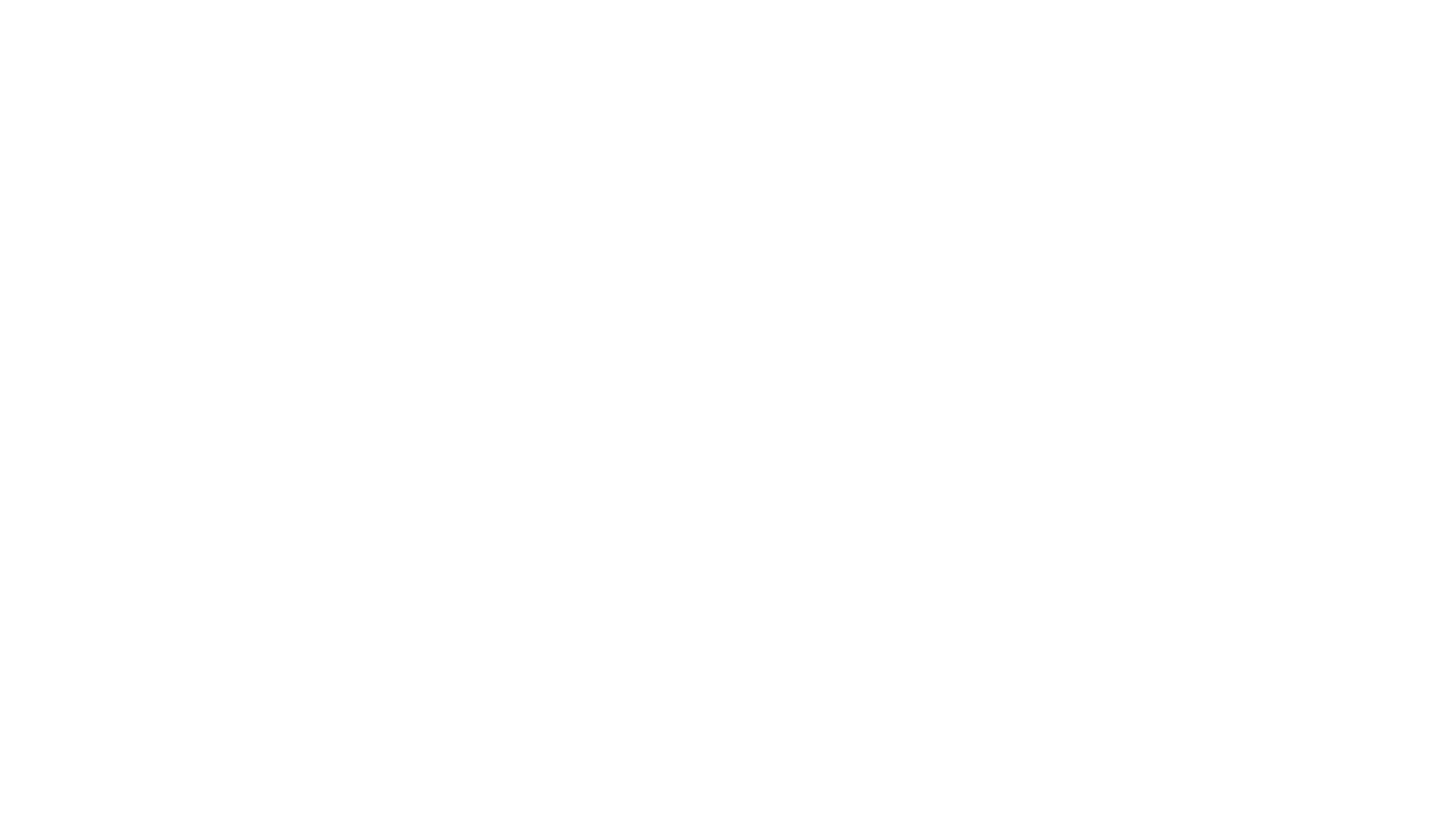 Current awareness
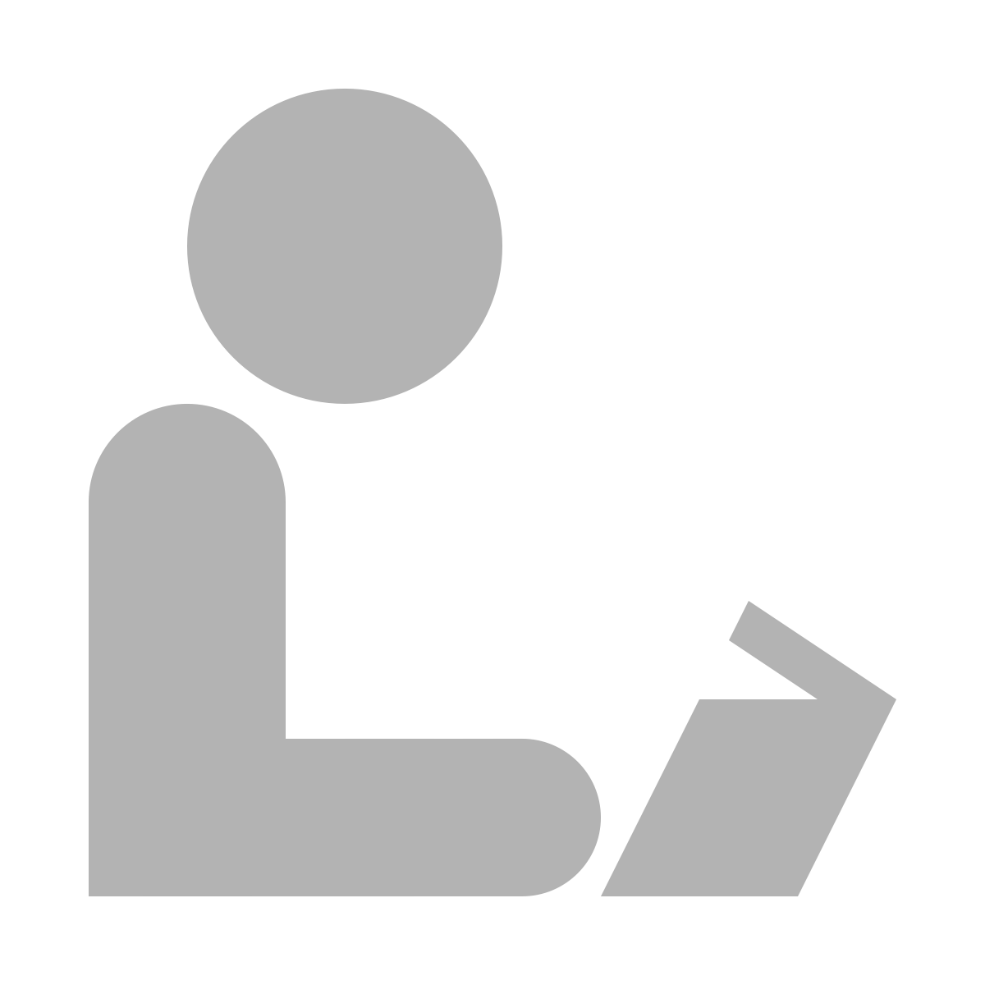 Weekly Bulletin – selection of latest content added to the database in all policy areas
Fortnightly Topic Updates – everything added to the database in the previous 2 weeks in specific policy areas – 37 to choose from 
Personalised alerts – get alerts on any policy topic that you are interested in. Type a search term and save – for example, “dementia”, “Universal Credit”, “homelessness”
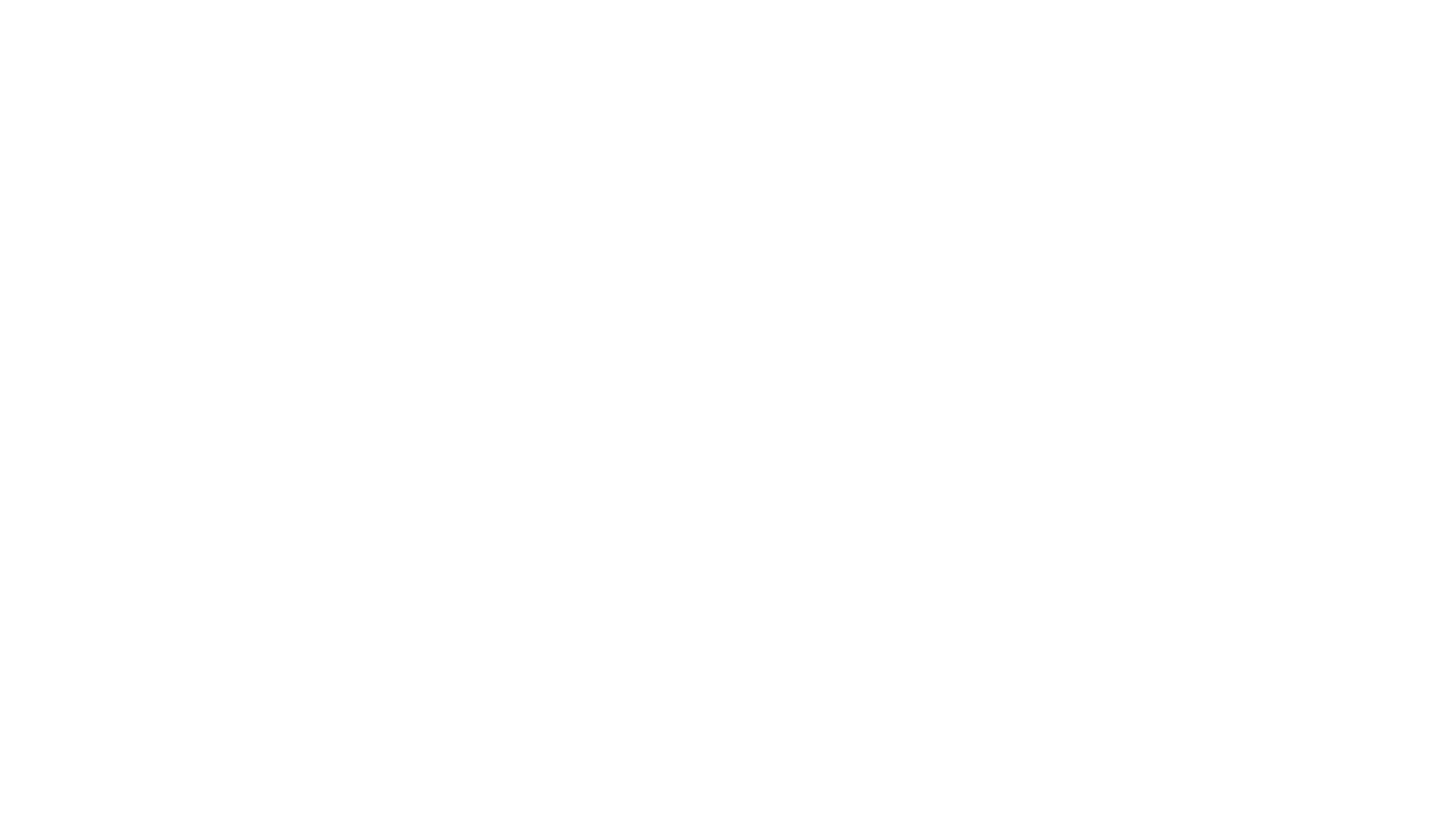 Ask a Researcher
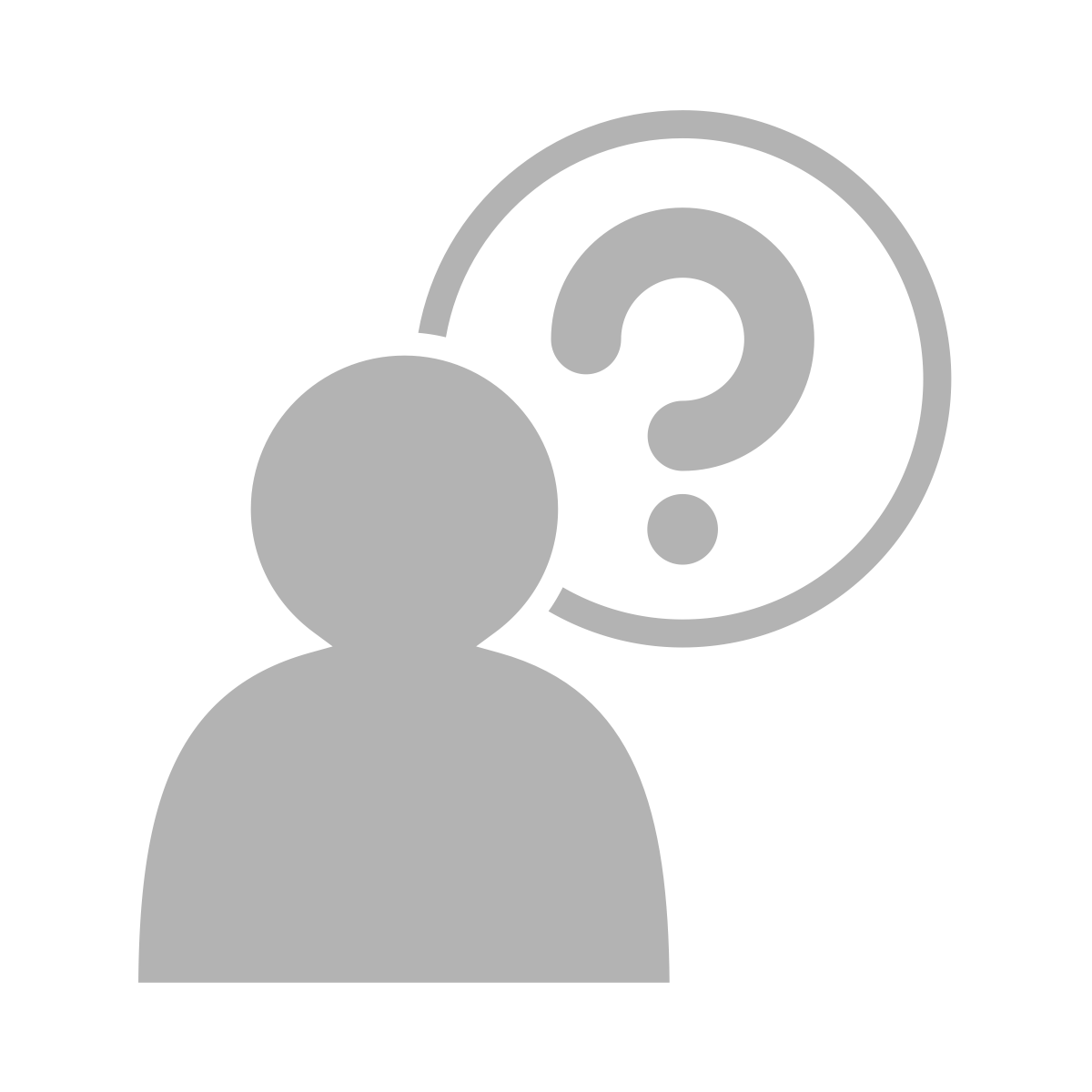 Research officer support available 9am-5.30pm, Mon-Fri
We will search the database and other resources for you and send on references and a summary highlighting key findings, trends and useful resources
You can call us on 03330111694, or email AskTheResearchTeam@idoxgroup.com
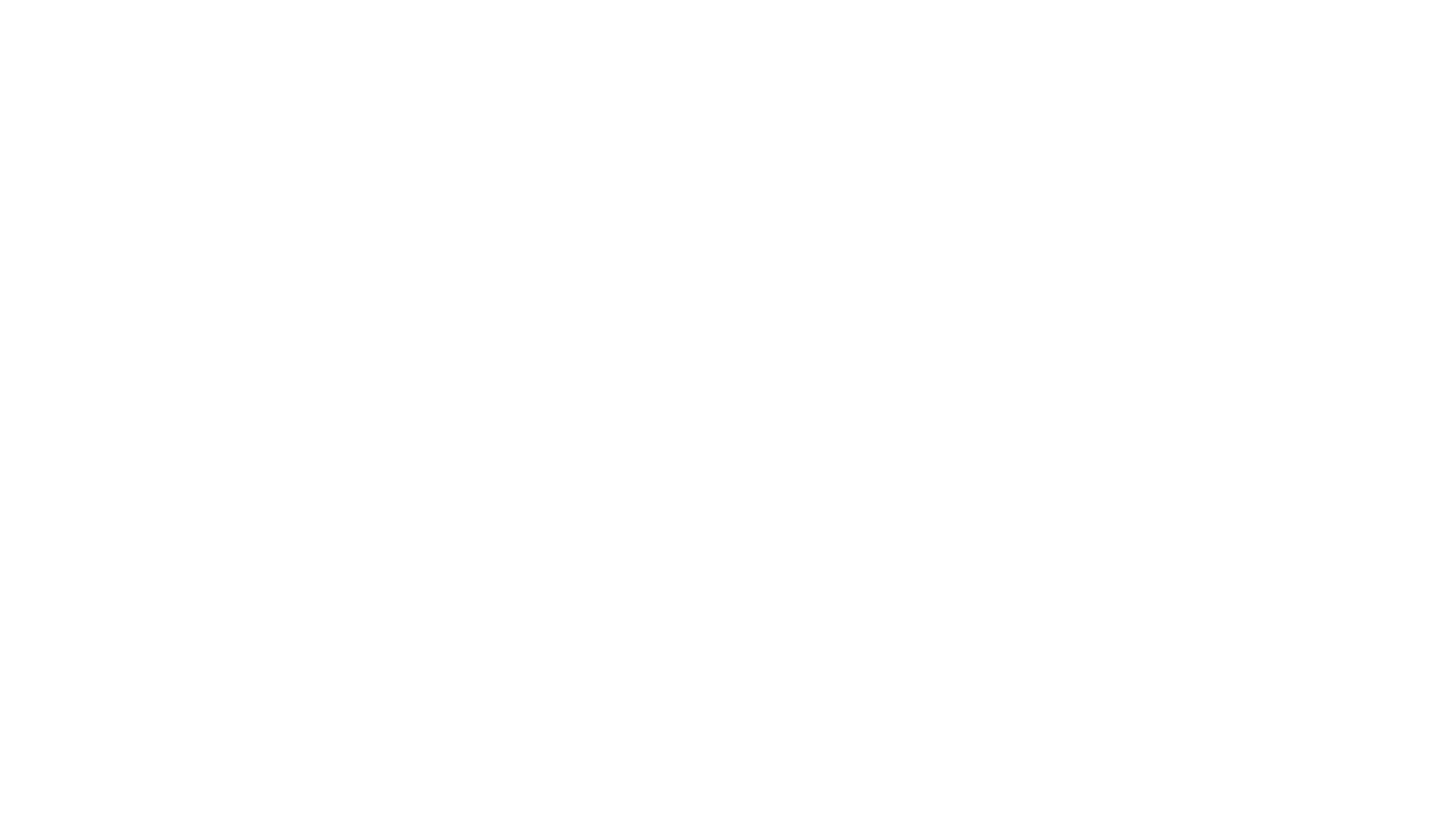 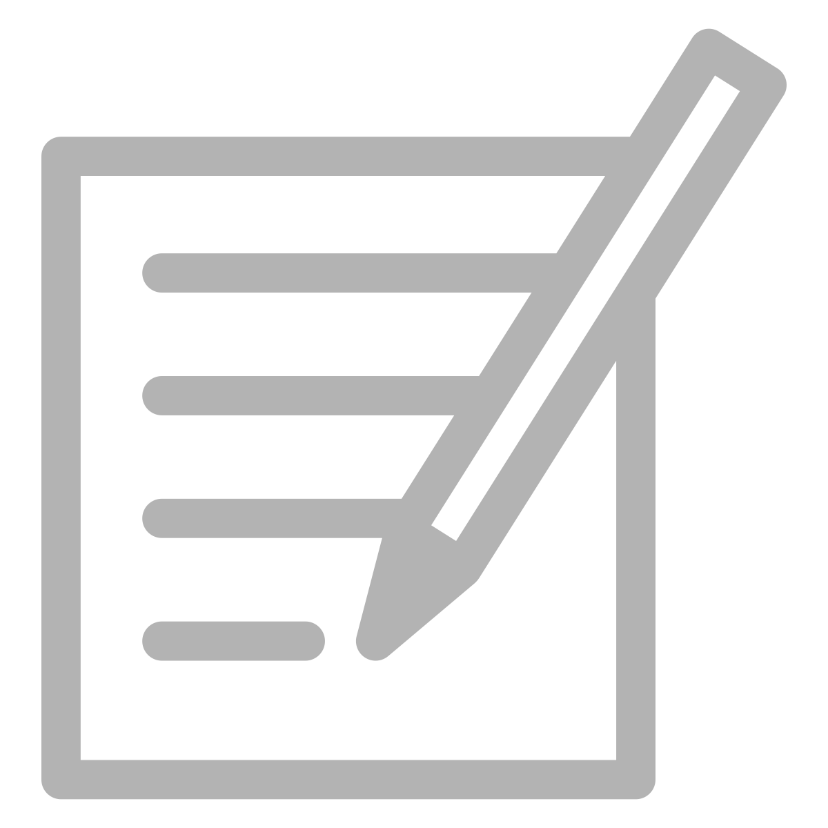 Summary of benefits
We provide the intelligence and support that researchers, practitioners and professionals need every day.
Learn from best practice case studies and examples of policy implementation from across the UK, Europe and internationally.
Information and intelligence to support improved decision making
Prevents information overload and helps provide wider context to your work in a convenient and efficient way.
Getting Started
Register for a username and password under your organisation’s profile at http://informationservice.idoxgroup.com/iii/Register.do 
You can then: 
Select Topic Updates to subscribe to on the website via the online form
Email AsktheResearchTeam@idoxgroup.com to add your name to the Bulletin mailing list
Search the database and create personal email alerts
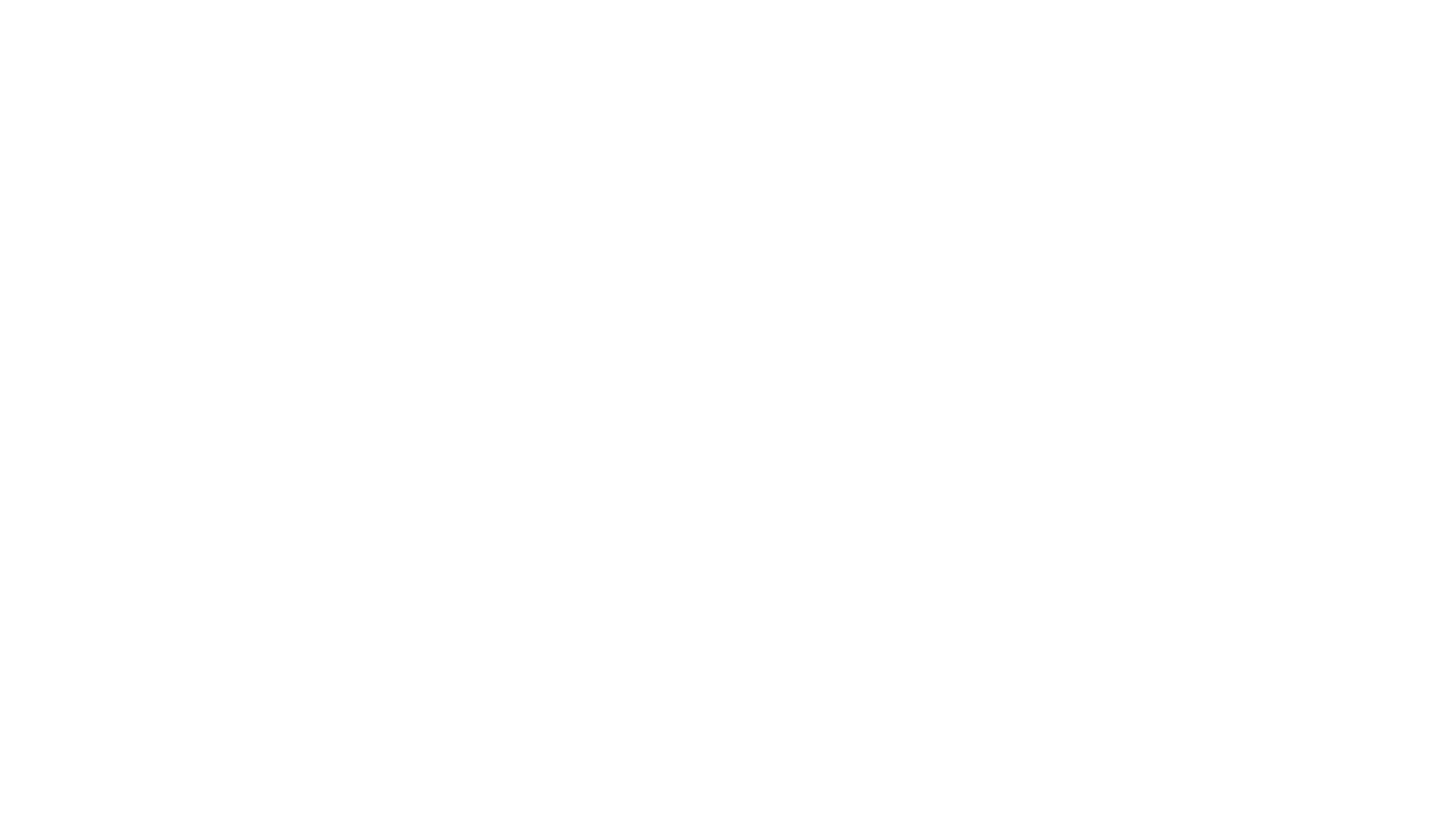 Registering for the service (Step 1)The first time you use the service you will need to register for a username and password
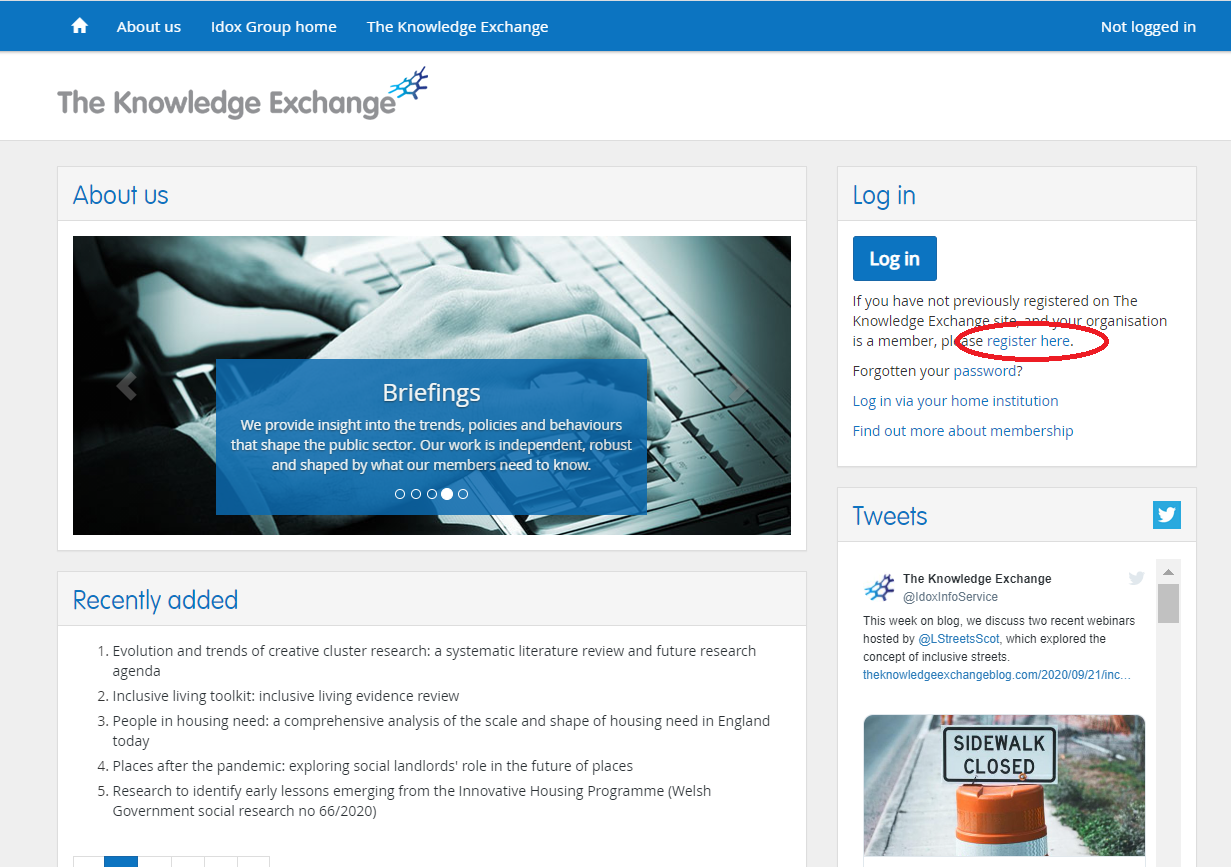 Registering for the service (Step 2)Under the section “Register as a user for an existing profile” select your organisation from the drop-down menuFill out your personal details and create a username and password, and then click register. Your registration will need to be approved by your organisation’s Profile Manager. You will receive a confirmation email once your registration has been approved
Requesting Topic Updates (Step 1)
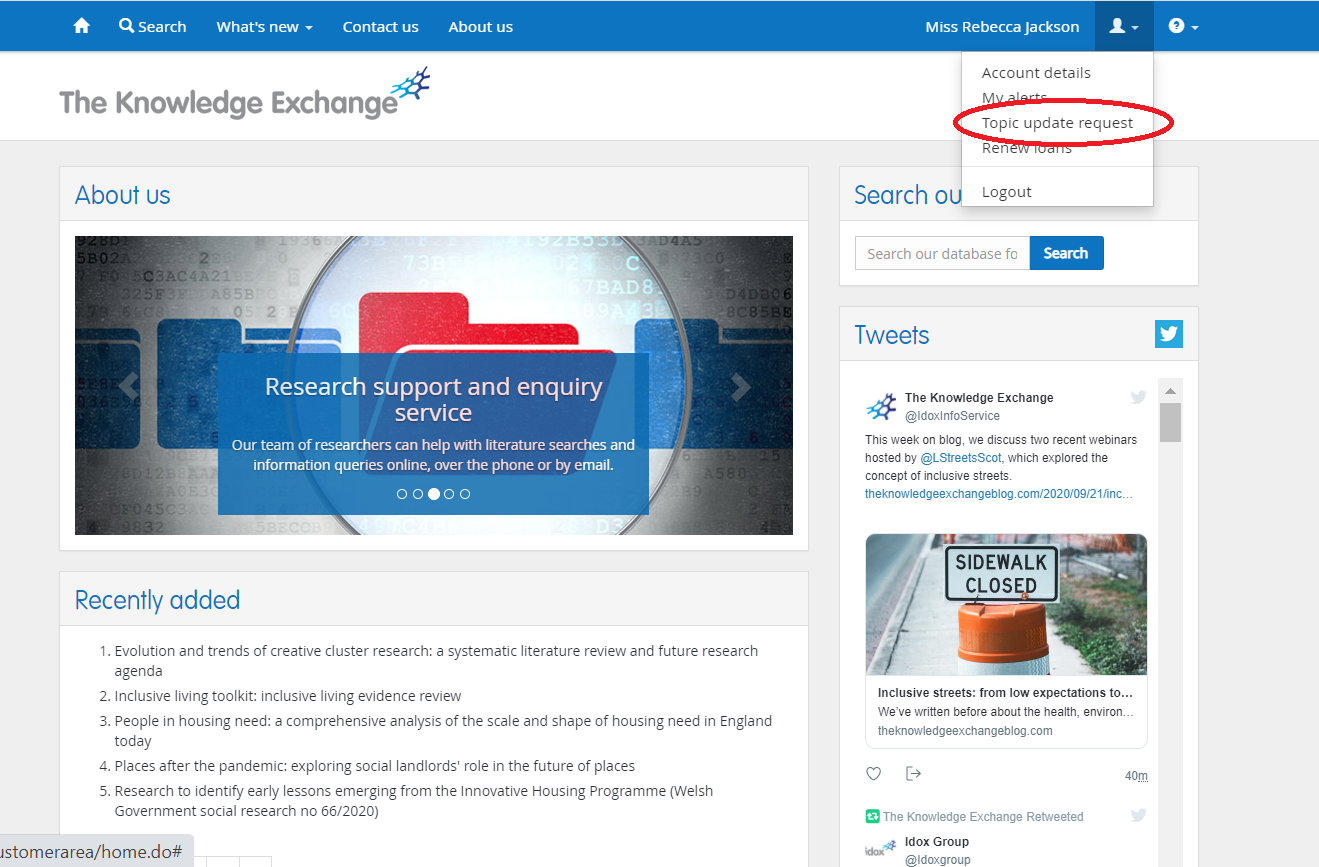 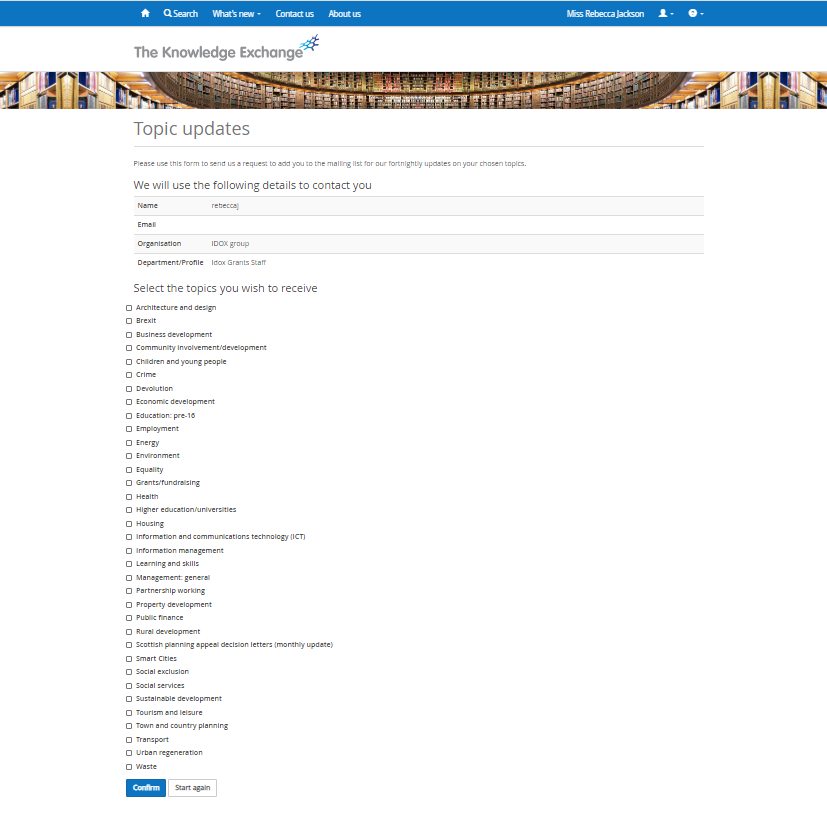 Requesting Topic Updates (Step 2)Select the Topic Updates you wish to subscribe to by clicking the corresponding tick box and then clicking “confirm”You can sign up to as many or as few as you would like, there is no additional costTo register to receive the Weekly Bulletin, please email AskTheResearchTeam@idoxgroup.com
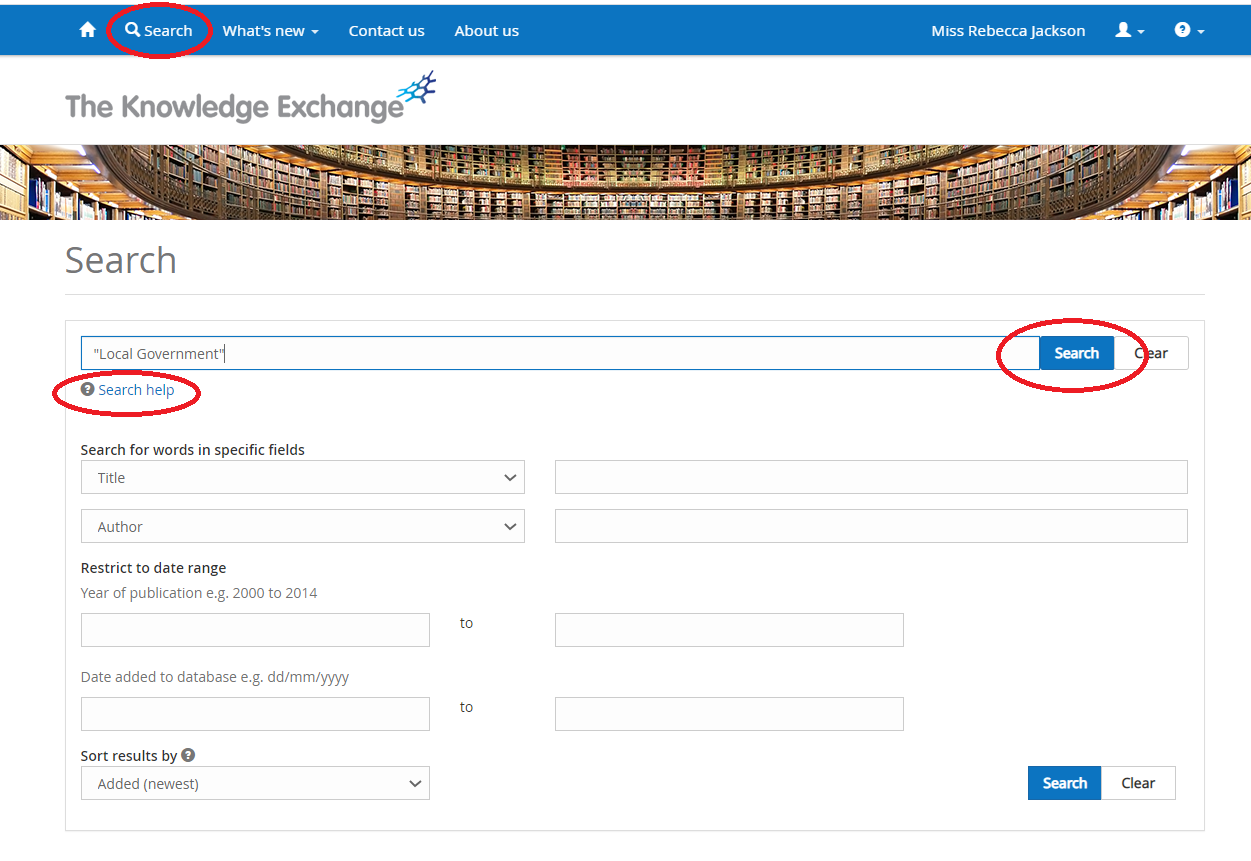 Creating saved search alerts (Step 1)Access the search function of the database by using the “search” tab at the top of the pageType search terms into the main search bar, this will search across all fields and yield the most resultsClick search to run the searchFor more detailed help and advice on searching the database, including advanced searches and filtering please consult our “search help” guide or contact a member of the research team
Creating saved search alerts (Step 2)In the search results page to save your search click the “save as alert” link below the search bar.From there you will be prompted to give your alert a name and select the frequency you want the search engine to run the search
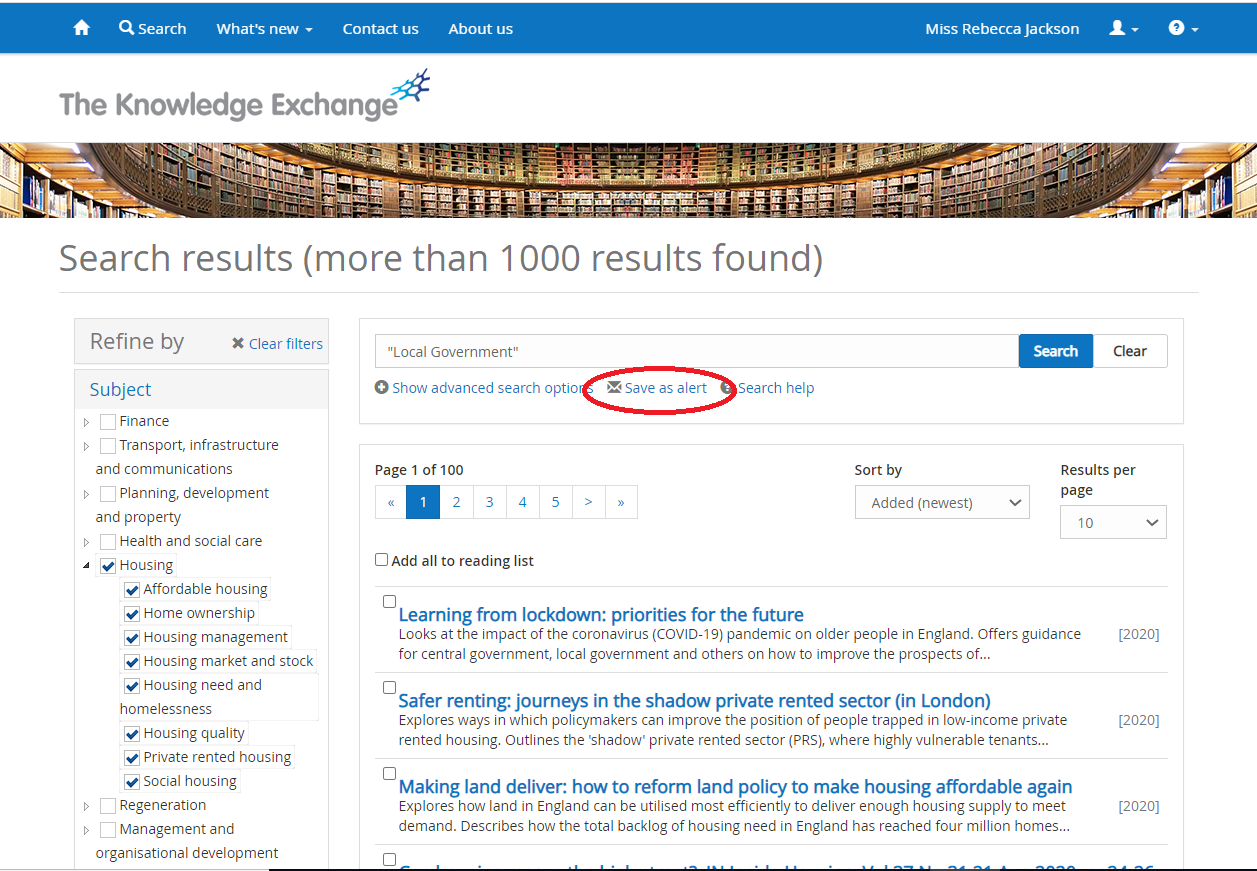 Viewing saved alerts (Step 1)
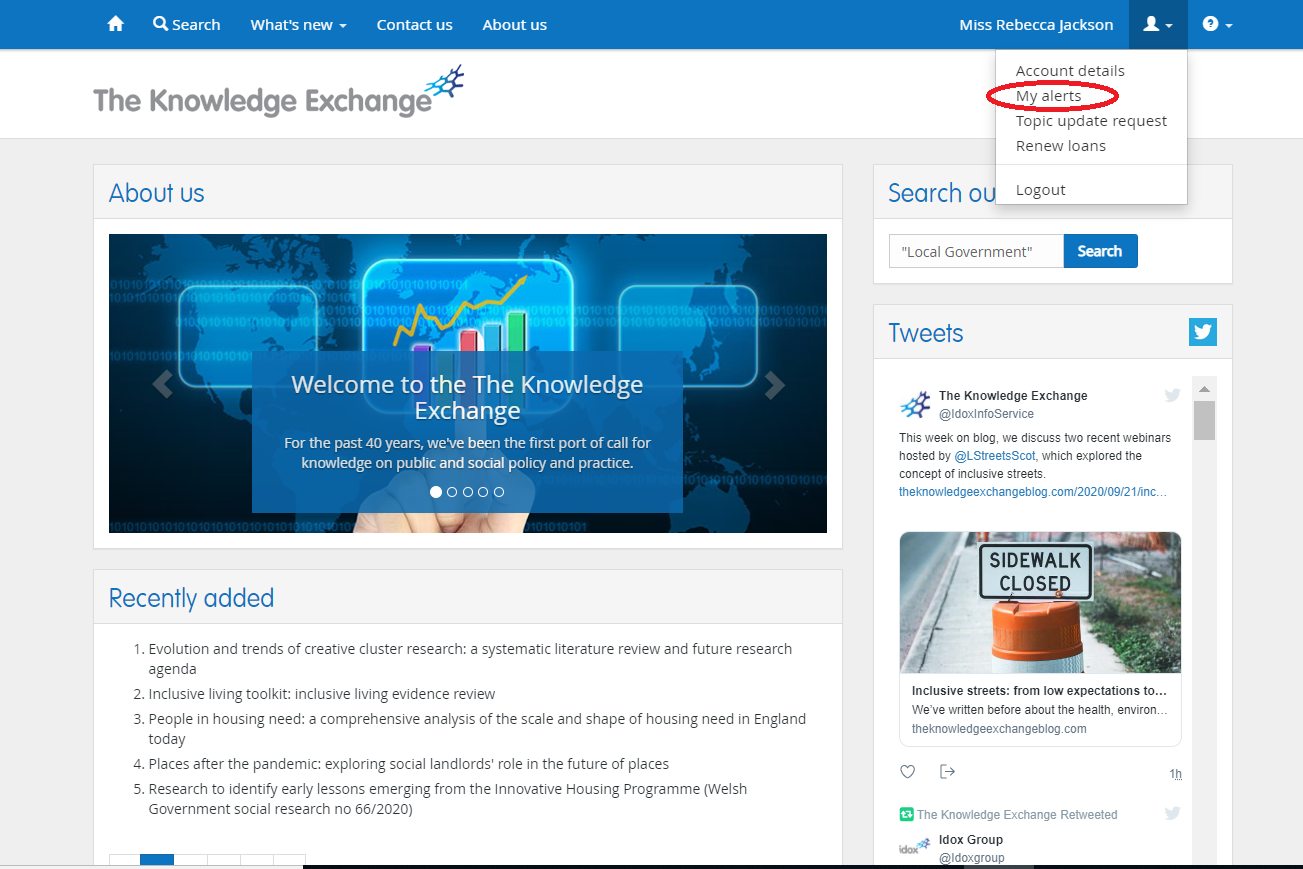 Viewing saved alerts (Step 2)From this screen you can view your saved searches, manually run your searches and edit your searches.
Contact UsIf you have any questions or would like advice on searching the database or help signing up to any of our current awareness services, there is a contact us form on our website.
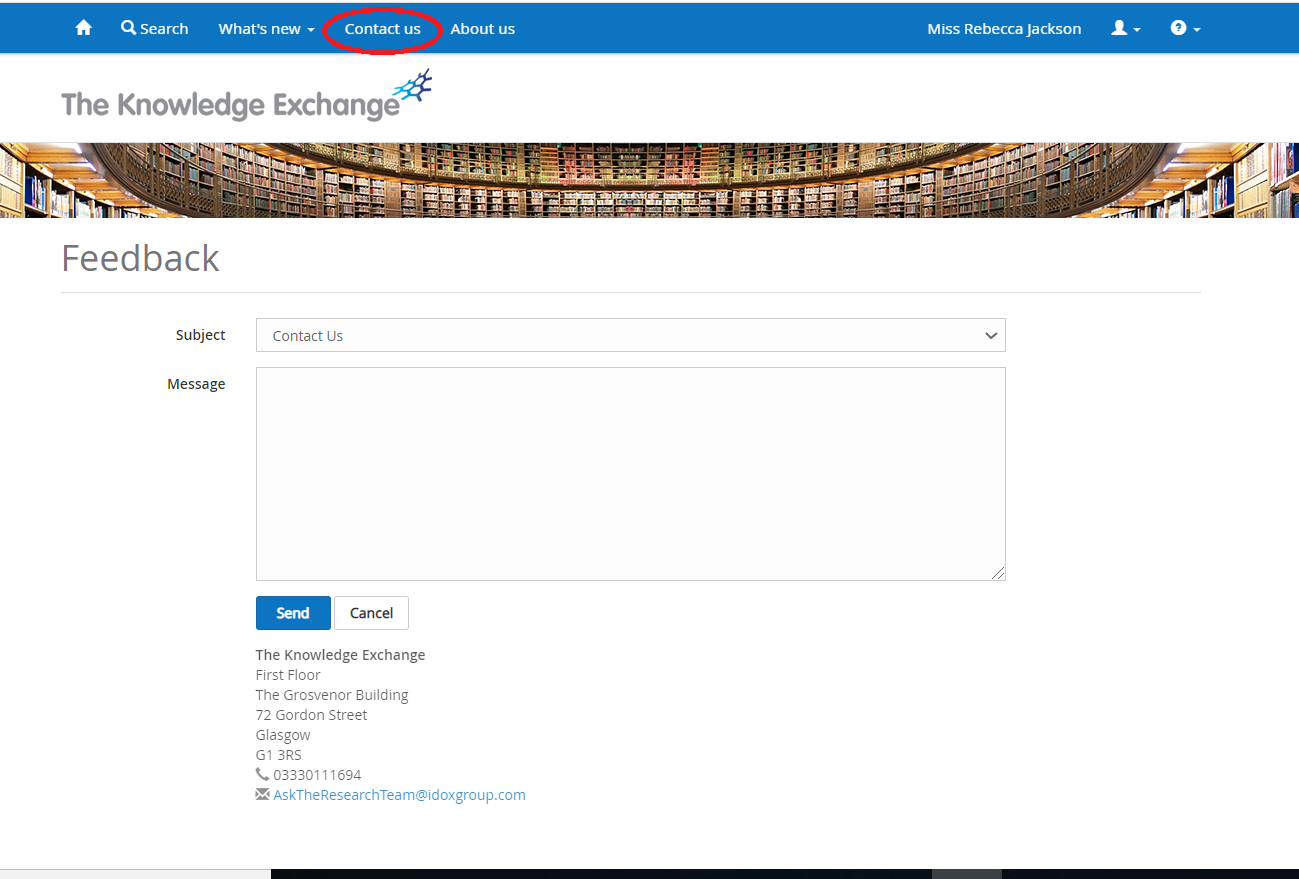 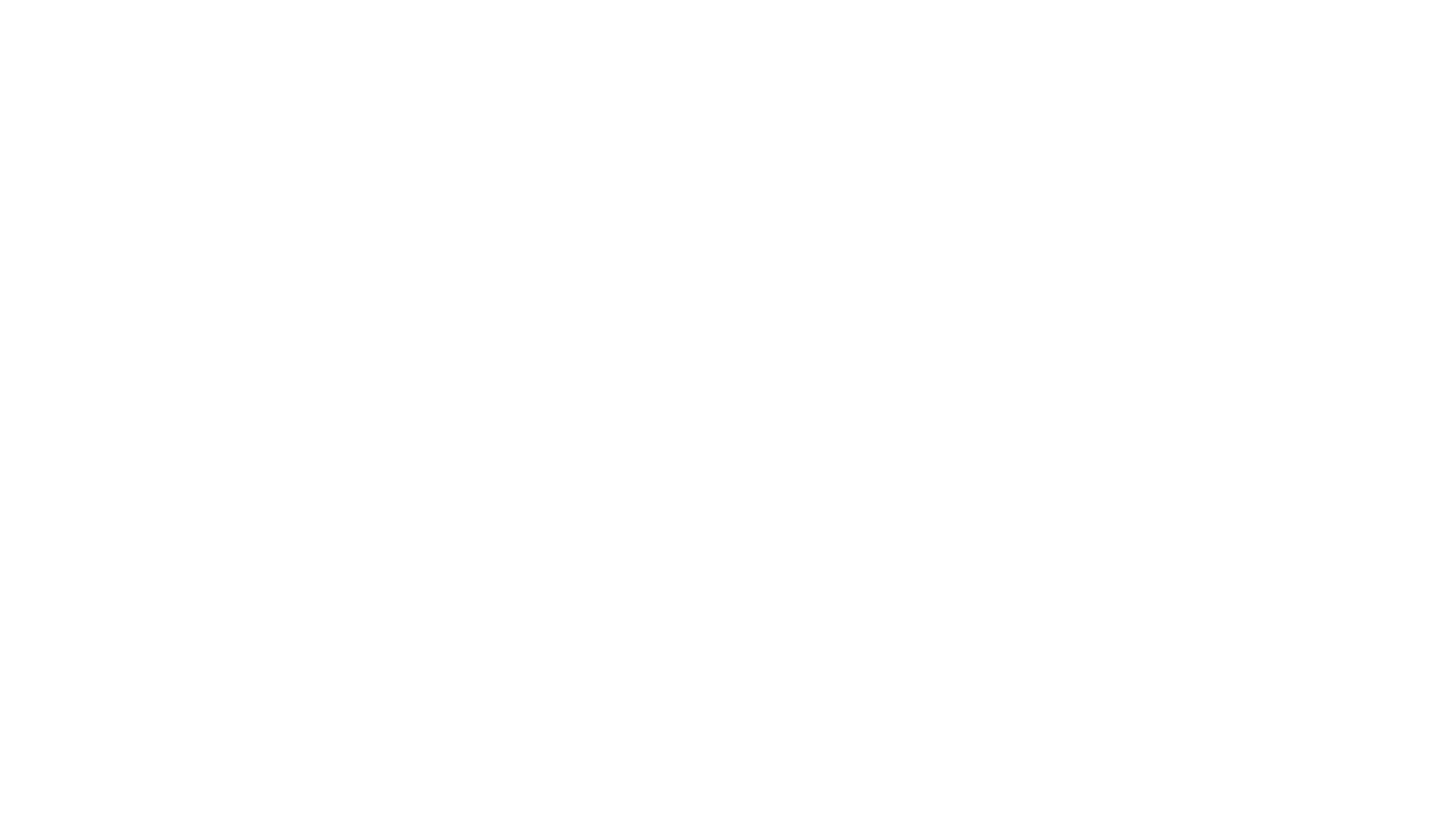 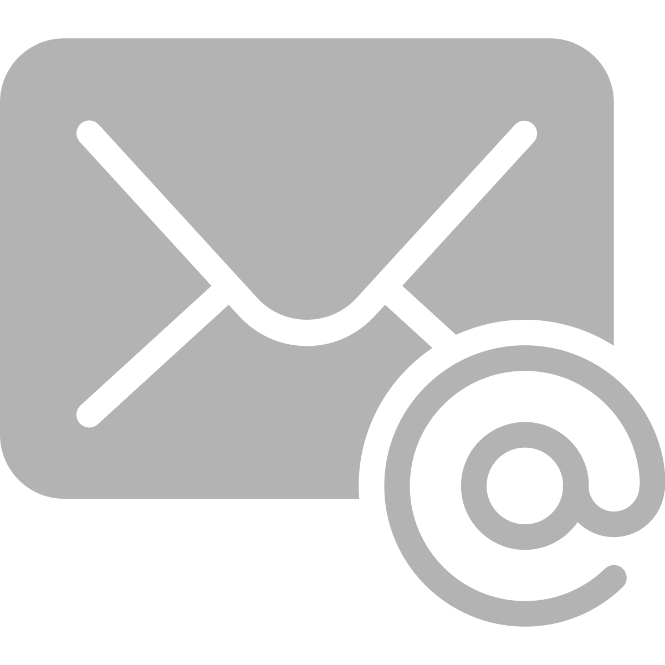 If you have any questions after this session, please get in touch or consult the “user guides” on The Knowledge Exchange website

rebecca.jackson@idoxgroup.com – 03330146825
We’re on Twitter: @IdoxInfoService
Thank you!